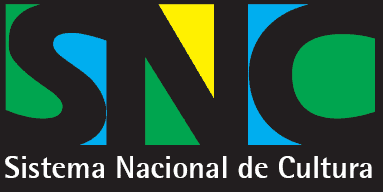 SISTEMA NACIONAL DE CULTURA
Ministério da Cultura
Secretaria de Articulação Institucional – SAI 
Coordenadoria Geral de Relações Federativas e Sociedade
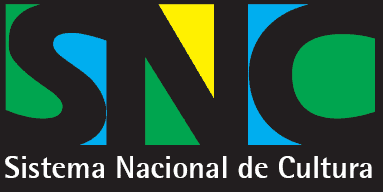 Conselho Nacional de Política Cultural
Estruturação, 
Institucionalização e Implementação
do Sistema Nacional de Cultura
Dezembro/2010
SISTEMA NACIONAL DE CULTURA
Ministério da Cultura
Secretaria de Articulação Institucional – SAI 
Coordenadoria Geral de Relações Federativas e Sociedade
Ministério 
da Cultura
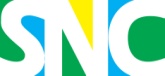 1. A Política Nacional de Cultura
Ministério 
da Cultura
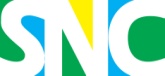 1. A Política Nacional de Cultura
1.1   O Papel do Estado na Gestão Pública da Cultura
1.2   Os Direitos Culturais como Plataforma de Sustentação da Política Nacional de Cultura
1.3  Concepção Tridimensional da Cultura como Fundamento da Política Nacional de Cultura
Ministério 
da Cultura
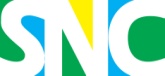 1.1  Papel do Estado na Gestão Pública da Cultura
Formular e executar as políticas públicas de cultura
Planejar e fomentar as atividades culturais
Preservar e valorizar o patrimônio cultural material e imaterial do país
 Estabelecer marcos regulatórios para a economia da cultura
Garantir  o acesso universal aos bens e serviços culturais 
Proteger e promover a diversidade das expressões culturais

O Estado deve atuar sempre considerando em primeiro plano o interesse público e o respeito à diversidade cultural (Artigos 215 e 216 da Constituição Federal).
Ministério 
da Cultura
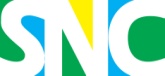 1.2  Os Direitos Culturais como Plataforma de Sustentação da Política Nacional de Cultura
De acordo com a ONU/Unesco, são direitos culturais:
Direito à identidade e à diversidade cultural
Direito à participação na vida cultural
Livre criação e expressão
Livre acesso 
Livre difusão 
Livre participação nas decisões de política cultural
Direito autoral
Direito ao intercâmbio cultural nacional e internacional
Ministério 
da Cultura
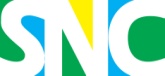 1.3 Fundamento da Política Nacional de Cultura
Tridimensionalidade da Cultura
Simbólica
Cidadã
Cultura
Econômica
Ministério 
da Cultura
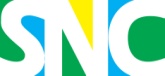 2. Sistema Nacional de Cultura
Ministério 
da Cultura
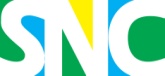 2.Sistema Nacional de Cultura
2.1     Histórico do Processo de Construção do SNC
2.2    Conceito
2.3    Princípios 
2.4    Objetivos
2.5    Estrutura
2.6    Interrelações entre os Elementos do Sistema
2.7    Instrumentos de Gestão
2.8    Recursos Financeiros
2.9     Política Nacional de Formação na Área da Cultura
2.10  Estratégia de Implementação
Ministério 
da Cultura
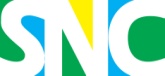 2.1  Processo de Construção do SNC
       2003 a 2006
Apresentação no Congresso Nacional da PEC nº 150/2003, que vincula a receita orçamentária da União, Estados e Municípios ao desenvolvimento cultural (2003);
Criação das Câmaras Setoriais  de Música, Teatro, Dança, Artes Visuais, Circo e Livro e Leitura (a partir de 2004);
Apresentação no Congresso Nacional da PEC nº 416/2005, que institui o Sistema Nacional de Cultura (2005);
Realização das Conferências Municipais, Estaduais e da I Conferência Nacional de Cultura, que definiu como uma das prioridades a implementação do Sistema Nacional de Cultura (2005);
Ministério 
da Cultura
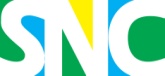 2.1  Processo de Construção do SNC
       2003 a 2006
Aprovação pelo Congresso Nacional da Emenda Constitucional nº 048/2005 que institui o Plano Nacional de Cultura (2005);
Criação do Sistema Federal de Cultura e do Conselho Nacional de Política Cultural, através do Decreto Nº 5.520 /2005 (2005);
Assinatura do Protocolo de Intenções (da União com 21 Estados e 1967 Municípios) para implantação do SNC (2005/2006); 
Realização do Ciclo de Oficinas do Sistema Nacional de Cultura(2006).
Ministério 
da Cultura
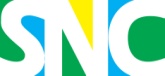 2.1  Processo de Construção do SNC
       2007 a 2010
Instalação do Conselho Nacional de Política Cultural e dos Colegiados Setoriais (2007);
Elaboração do Plano Nacional de Cultura com a participação do Conselho Nacional de Política Cultural e Seminários realizados em todos os Estados e Distrito Federal (2007/2008);
Implementação do Programa Mais Cultura (2007/2010);
Reestruturação administrativa do Ministério da Cultura (2009);
Aprovação pelo Conselho Nacional de Política Cultural da proposta de “Estruturação, Institucionalização e Implementação do Sistema Nacional de Cultura” (2009);
Ministério 
da Cultura
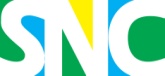 2.1  Processo de Construção do SNC
       2007 a 2010
Realização dos Seminários do SNC (26 em 24 Estados), com a participação de 4.577 gestores e conselheiros de cultura de 2.323 municípios (2009) ;
Criação do blog do SNC (2009);
Realização da II Conferência Nacional de Cultura, antecedida de Conferências de Cultura em 3.216 Municípios, nos 26 Estados e no Distrito Federal (2009/2010);
Elaboração do Programa de Formação de Gestores Culturais e realização, na Bahia, do Curso Piloto de Gestão Cultural do SNC (2009/2010);
Ministério 
da Cultura
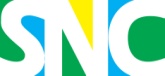 2.1  Processo de Construção do SNC
       2007 a 2010
Elaboração do mapeamento das instituições públicas e privadas que promovem no país cursos de formação cultural, a fim de se constituir uma rede nacional. (2009/2010);
Realização de Oficinas do SNC (2010);
Aprovação de Substitutivo da PEC 416/2005 na Comissão Especial da Câmara dos Deputados (2010);
Assinatura de Acordo de Cooperação Federativa do SNC, por meio do qual 363 Municípios e 1 Estado formalizaram sua integração ao SNC (2009/2010);
Ministério 
da Cultura
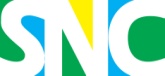 2.1  Processo de Construção do SNC
       2007 a 2010
Envio ao Congresso Nacional do Projeto de Lei Nº 6.722/2010 que institui o Programa Nacional de Fomento e Incentivo à Cultura – Procultura (2010);
Aprovação pelo Congresso Nacional do Plano Nacional de Cultura, já em vigor na forma da Lei nº 12.343/2010 (2010);
Formulação do texto do Projeto de Lei do Sistema Nacional de Cultura e dos modelos de Projetos de Lei dos Sistemas Estaduais e Municipais de Cultura (2010);
Elaboração de “Guias de Orientação do SNC - para Estados e Municípios “(2010);
Ministério 
da Cultura
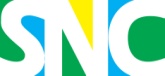 2.2  Conceito do Sistema Nacional de Cultura
Sistema é um conjunto de partes interligadas que interagem entre si. 
O sistema é sempre maior – ou menor – que a soma de suas partes, pois tem certas qualidades que não se encontram nos elementos concebidos de forma isolada.
Ministério 
da Cultura
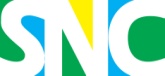 Concepção do Sistema Nacional de Cultura
Sociedade civil + entes federadoss
Sistema Nacional de Cultura
Política Nacional de Cultura
Modelo de Gestão Compartilhada
Elementos Constitutivos
Leis, Normas e Procedimentos
Ministério 
da Cultura
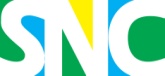 Configuração do Sistema Nacional de Cultura
Sociedade Civil
Sistema Nacional de Cultura
Sistemas Estaduais e Distrital de Cultura
Sistemas Municipais de Cultura
Ministério 
da Cultura
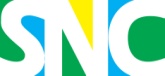 2.3. Princípios do SNC
Diversidade das expressões culturais
Universalização do acesso aos bens e serviços culturais
Cooperação entre os entes federados, os agentes públicos e privados atuantes na área da cultura
Fomento à produção, difusão e circulação de conhecimento e bens culturais 
Integração e interação na execução das políticas, programas, projetos e ações desenvolvidas
Complementaridade nos papéis dos agentes culturais
Ministério 
da Cultura
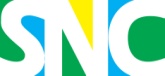 2.3. Princípios do SNC
Transversalidade das políticas culturais
Autonomia dos entes federados e das instituições da sociedade civil
Transparência e compartilhamento das informações
Democratização dos processos decisórios com participação e controle social
Descentralização articulada e pactuada da gestão, dos recursos e das ações
Ampliação progressiva dos recursos contidos nos orçamentos públicos para a cultura.
Ministério 
da Cultura
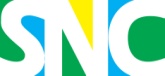 Ampliação Progressiva dos Recursos
Diversidade
Descentralização
Universalização
Democratização
Cooperação
Princípios do SNC
Transparência
Fomento
Integração e Interação
Autonomia
Transversalidade
Complementaridade
Ministério 
da Cultura
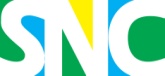 2.4  Objetivos do Sistema Nacional de Cultura
     Objetivo Geral
Formular e implantar políticas públicas de cultura, democráticas e permanentes, pactuadas entre os entes da federação e a sociedade civil, promovendo o desenvolvimento  - humano, social e econômico -  com pleno exercício dos direitos culturais e acesso aos bens e serviços culturais.
Ministério 
da Cultura
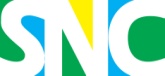 2.4  Objetivos do Sistema Nacional de Cultura
     Objetivos Específicos
Estabelecer um processo democrático de participação na gestão das políticas e dos recursos públicos na área cultural;
Articular e implementar políticas públicas que promovam a interação da cultura com as demais áreas sociais, destacando seu papel estratégico no processo de desenvolvimento; 
Promover o intercâmbio entre os entes federados para a formação, capacitação e circulação de bens e serviços culturais, viabilizando a cooperação técnica entre estes;
Ministério 
da Cultura
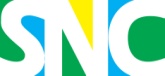 2.4  Objetivos do Sistema Nacional de Cultura
     Objetivos Específicos
Criar instrumentos de gestão para acompanhamento e avaliação das políticas públicas de cultura desenvolvidas no âmbito do Sistema Nacional de Cultura;
Estabelecer parcerias entre os setores público e privado nas áreas de gestão e de promoção da cultura
Ministério 
da Cultura
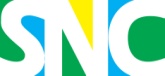 2.5  Estrutura do Sistema Nacional de Cultura
Sistema Misto:
Um núcleo estático instituído por uma legislação (PEC e Lei Ordinária) e 
Uma dimensão dinâmica,  disciplinada por pactuações formalizadas pelas devidas instâncias de negociação, com período de tempo determinado, decorrentes das necessidades impostas pela organização e implementação das políticas culturais, nos entes federados.
Ministério 
da Cultura
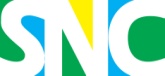 2.5  Estrutura do Sistema Nacional de Cultura
No que se refere à legislação a opção é por uma Emenda Constitucional, na forma do substitutivo da PEC nº 416/2005, aprovado pela Comissão Especial da Câmara dos Deputados, e por um Projeto de Lei Ordinária, a ser encaminhado pelo Poder Executivo ao Congresso Nacional que regulamenta o Sistema Nacional de Cultura.
Ministério 
da Cultura
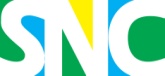 2.5  Estrutura do Sistema Nacional de Cultura
Elementos Constitutivos do Sistema
I. Coordenação:
órgão gestor da cultura.
II - Instâncias de Articulação, Pactuação e Deliberação:
conselho de política cultural;
conferência de cultura;
comissão intergestores.
Ministério 
da Cultura
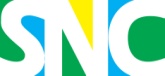 2.5  Estrutura do Sistema Nacional de Cultura
Elementos Constitutivos do Sistema
III - Instrumentos de Gestão: 
plano de cultura;
sistema de financiamento à cultura;
sistema de informações e indicadores culturais;
programa de formação na área da cultura.
IV - Sistemas Setoriais de Cultura:
sistema de patrimônio cultural;
sistema de museus;
sistema de bibliotecas;
outros que venham a ser constituídos.
Ministério 
da Cultura
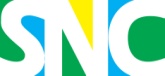 Órgão Gestor da Cultura
Conferência  de Cultura
Conselho de Política Cultural
Elementos Constitutivos dos Sistemas
de Cultura
Sistema de Financiamento à Cultura
Plano de Cultura
Sistemas Setoriais de Cultura
Comissões Intergestores
Sistema de Informações e Indicadores Culturais
Programa de Formação na Área da Cultura
Ministério 
da Cultura
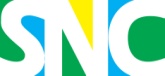 Componentes do SNC, na esfera federal:
Ministério da Cultura
Conselho Nacional de Política Cultural
Conferência  Nacional de Cultura
Sistema Nacional de Financiamento à Cultura
Plano Nacional de Cultura
Sistema Nacional de Cultura
Comissão Intergestores
Tripartite
Sistemas Nacionais Setoriais de Cultura
Sistema Nacional de Informações e Indicadores Culturais
Programa Nacional de Formação na Área da Cultura
Ministério 
da Cultura
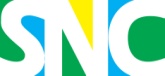 Componentes do SNC, na esfera estadual:
Secretaria Estadual de Cultura
Conselho Estadual de Política Cultural
Conferência Estadual de Cultura
Sistema Estadual de Financiamento à Cultura
Plano Estadual de Cultura
Sistema Estadual de Cultura
Comissão Intergestores
Bipartite
Sistemas  Estaduais Setoriais  de Cultura
Sistema Estadual de Informações e Indicadores Culturais
Programa Estadual de Formação na Área da Cultura
Ministério 
da Cultura
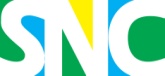 Componentes do SNC, na esfera municipal:
Secretaria Municipal de Cultura
Conselho Municipal de Política Cultural
Conferência Municipal de Cultura
Sistema Municipal de Cultura
Sistema Municipal de Financiamento à Cultura
Plano Municipal de Cultura
Sistema Municipal de Informações e Indicadores Culturais
Sistemas   Municipais Setoriais  de Cultura
Programa Municipal de Formação Cultural
Ministério 
da Cultura
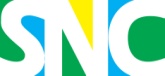 2.6  Interrelações entre os Elementos do  Sistema
Instâncias de Articulação, Pactuação e Deliberação do Sistema Nacional de Cultura
Conferências Nacional, Estaduais, Distrital e Municipais de Cultura
Conselhos Nacional, Estaduais, Distrital e Municipais de Política Cultural
Conselhos  Setoriais Nacionais, Estaduais, Distrital e Municipais
Comissões Nacional, Estaduais, Distrital e Municipais de Fomento e Incentivo à Cultura
Comissão Intergestores Tripartite
Ministério 
da Cultura
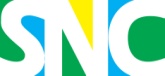 Conselhos de Política Cultural

Os Conselhos de Política Cultural constituem espaços de pactuação de políticas públicas de cultura, com caráter deliberativo e consultivo, tendo na sua composição, no mínimo, 50% de representantes da Sociedade Civil, eleitos democraticamente.
Ministério 
da Cultura
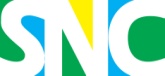 Conselhos de Política Cultural

Integrante da estrutura básica do órgão da Administração Pública responsável pela política cultural, atua na formulação de estratégias e no controle da execução das políticas públicas de Cultura, no seu respectivo âmbito.
Ministério 
da Cultura
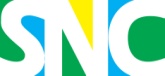 Conselhos de Política Cultural

É recomendável que na representação da sociedade civil sejam contempladas as diversas áreas artísticas e culturais, considerando as dimensões simbólica, cidadã e econômica da cultura, bem como o critério regional na sua composição.
Na representação do setor público é recomendável assegurar a presença de outras áreas, em especial, Educação, Comunicação, Ciência e Tecnologia, Planejamento, Desenvolvimento Econômico, Meio Ambiente, Turismo, Esporte, Saúde, Direitos Humanos e Segurança.
Ministério 
da Cultura
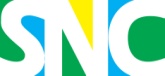 Competências dos Conselhos


Propor e aprovar, a partir das orientações aprovadas nas conferências, as diretrizes gerais dos planos de cultura no âmbito das respectivas esferas de atuação;
Acompanhar a execução dos respectivos planos de cultura;
Apreciar e aprovar as diretrizes dos Fundos de Cultura no âmbito das respectivas esferas de competência;
Ministério 
da Cultura
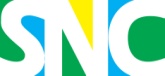 Competências dos Conselhos


Manifestar -se sobre a aplicação de recursos provenientes de transferências entre os entes da federação, em especial os repasses de fundos federais;
Fiscalizar a aplicação dos recursos recebidos em decorrência das transferências entre os entes da federação;
Acompanhar o cumprimento das diretrizes e instrumentos de financiamento da cultura.
Ministério 
da Cultura
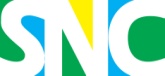 Instâncias e Órgãos Vinculados aos Conselhos de Política Cultural

Conselhos Nacional, Estaduais, Distrital e Municipais de Política Cultural 
Plenário
Colegiados e/ou Fóruns Setoriais, Temáticos e Territoriais
Câmaras Técnicas e/ou Comissões Temáticas
Grupos de Trabalho
Comissões de Fomento e Incentivo à Cultura

É assegurado aos entes federados plena autonomia na definição da organização interna dos seus conselhos de política cultural.
Ministério 
da Cultura
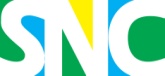 Comissão Intergestores Tripartite
Sistema Nacional de Cultura
Governos Estaduais e Distrital
Governo Federal
Comissão Intergestores Tripartite
Governos Municipais
Ministério 
da Cultura
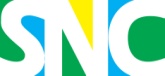 Instância de Negociação e PactuaçãoComissão Intergestores Tripartite

Organizada no âmbito federal e composta paritariamente por representantes dos três níveis de governo: Ministério da Cultura, órgãos de representação do conjunto dos Dirigentes Estaduais de Cultura e órgãos de representação do conjunto dos Dirigentes Municipais de Cultura
Espaço de articulação entre os gestores dos níveis federal, estaduais e municipais para viabilizar a implementação do SNC, de caráter permanente; 
Instância de negociação e pactuação das ações governamentais no que tange aos aspectos operacionais da gestão do SNC;
Ministério 
da Cultura
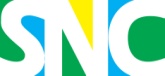 Instância de Negociação e PactuaçãoComissão Intergestores Tripartite

A CIT deve assistir o Ministério da Cultura na elaboração de propostas para implantação e operacionalização do SNC, submetendo-se ao poder deliberativo e fiscalizador do CNPC.
Ministério 
da Cultura
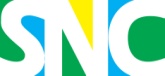 Comissão Intergestores Bipartite
Sistema Nacional de Cultura
Sistema Estadual de Cultura
Governos Estaduais e Distrital
Comissões Intergestores Bipartites
Governos Municipais
Ministério 
da Cultura
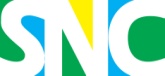 Instância de Negociação e PactuaçãoComissões Intergestores Bipartites

Organizada no âmbito estadual e composta paritariamente por representantes dos dois níveis de governo: Secretaria de Cultura ou equivalente e órgãos de representação do conjunto dos Secretários ou Dirigentes Municipais de Cultura ;
Espaço de articulação entre o gestor estadual e os gestores municipais para viabilizar a implementação do Sistema Estadual de Cultura - SEC, que integra o SNC;
Instância de interlocução de gestores para negociação e pactuação das ações governamentais no que tange aos aspectos operacionais da gestão do sistema;
Ministério 
da Cultura
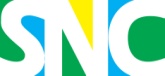 Instância de Negociação e PactuaçãoComissões Intergestores Bipartites

Suas definições e propostas deverão ser referendadas ou aprovadas pelo respectivo Conselho Estadual, submetendo-se ao seu poder deliberativo e fiscalizador .
Ministério 
da Cultura
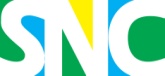 Relação entre as instâncias colegiadas e as instâncias de negociação e pactuação do SNC
Sistema Nacional de Cultura
CNC
diretrizes do PNC
CIT
Pactuação de Critérios:
 Partilha e Transferência
CNPC
Elaboração do PNC
MinC
CIB
CEPC
CMPC
Sistemas Estaduais
 de Cultura
Sistemas Municipais
 de Cultura
Ministério 
da Cultura
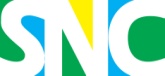 Relação entre os colegiados setoriais no SNC
Sistema Nacional de Cultura
CNC
Colegiados Setoriais
 do CNPC
CNPC
Instâncias Colegiadas dos
 Sistemas Setoriais
CEPC
Colegiados/Fóruns Setoriais
CMPC
Colegiados/Fóruns Setoriais
Sistemas Estaduais
 de Cultura
Sistemas Municipais
 de Cultura
Ministério 
da Cultura
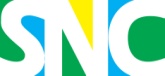 Relação entre as instâncias colegiadas dos Sistemas Setoriais do SNC
Sistema Nacional de Cultura
CNC
Instância Colegiada do Sistema Setorial Nacional
CNPC
Instância Colegiada do Sistema Setorial Municipal
Instância Colegiada do Sistema Setorial Estadual
Sistema Municipal
 de Cultura
Sistema Estadual
 de Cultura
Ministério 
da Cultura
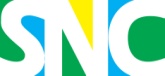 Relação entre as comissões de incentivo e fomento à cultura e as instâncias colegiadas do SNC
Sistema Nacional de Cultura
CNPC
Plano Nacional de Cultura
CNIC
CNICs Setoriais
CEPC
CMPC
Plano Estadual de Cultura
Plano Municipal de Cultura
CEIC
CMIC
Sistema Estadual
 de Cultura
Sistema Municipal
 de Cultura
Ministério 
da Cultura
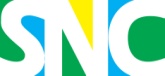 Relação entre os colegiados setoriais, as instâncias colegiadas e as instâncias de negociação e pactuação do SNC
Sistema Nacional de Cultura
CNC
diretrizes do PNC
CIT
Pactuação de Critérios:
 Partilha e Transferência
Colegiados Setoriais
 do CNPC
CNPC
Elaboração do PNC
MinC
PROCULTURA
CNIC/CNICsSetoriais
Instâncias Colegiadas dos
 Sistemas Setoriais
CIB
CEPC
Colegiados/Fóruns Setoriais
CMPC
Colegiados/Fóruns Setoriais
Sistemas Estaduais
 de Cultura
Sistemas Municipais
 de Cultura
Ministério 
da Cultura
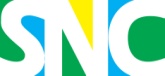 2.7  Instrumentos de Gestão do Sistema Nacional de Cultura
	Os principais instrumentos de gestão do SNC, nos três níveis governamentais, que se caracterizam como ferramentas de planejamento técnico e financeiro, são:
2.7.1. Planos de Cultura
2.7.2. Orçamento da Cultura 
2.7.3. Sistema de Informações e Indicadores Culturais
2.7.4. Relatório Anual de Gestão
Ministério 
da Cultura
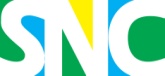 2.7.1. Planos de Cultura

Os Planos de Cultura devem ser construídos com base nas diretrizes deliberadas pelas Conferências de Cultura e nas estratégias formuladas pelos Conselhos de Política Cultural.
A elaboração dos Planos de Cultura é de responsabilidade do órgão gestor da política cultural, que o submete à aprovação do Conselho de Política Cultural, reafirmando o princípio democrático e participativo.
Ministério 
da Cultura
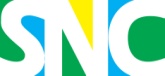 2.7.1. Planos de Cultura

Os Planos de Cultura têm por finalidade o planejamento e implementação de políticas públicas de longo prazo para a proteção e promoção da diversidade cultural brasileira. 
Com a aprovação dos Planos de Cultura Municipais, Estaduais e Nacional pelo Poder Legislativo, nas respectivas esferas, esse processo avança politicamente, ganha estabilidade jurídica e tem assegurado a sua continuidade enquanto política de Estado.
Ministério 
da Cultura
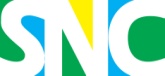 Estrutura do Plano

Diagnóstico do desenvolvimento da cultura;
Diretrizes e prioridades;
Objetivos gerais e específicos;
Estratégias, metas e ações;
Prazos de execução;
Resultados e impactos esperados;
Recursos materiais, humanos e financeiros disponíveis e necessários;
Mecanismos e fontes de financiamento; e
Indicadores de monitoramento e avaliação.
Ministério 
da Cultura
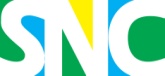 Plano Nacional de Cultura


 O Plano Nacional de Cultura, de duração decenal, conforme determina o § 3º do Art. 215 da Constituição Federal, é um instrumento de planejamento estratégico que organiza, regula e norteia a execução da Política Nacional de Cultura na perspectiva do SNC.
Ministério 
da Cultura
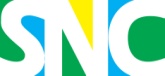 2.7.2. Orçamento da Cultura

Os instrumentos de planejamento orçamentário público são:

Plano Plurianual (PPA) - expressa o planejamento das ações governamentais de médio prazo e envolve quatro exercícios financeiros, tendo vigência do segundo ano de um mandato até o primeiro ano do mandato seguinte;

Lei de Diretrizes Orçamentárias (LDO) - define as prioridades, metas e estabelece estimativas de receita e limites de despesa a cada ano, orientando a elaboração da Lei Orçamentária Anual; e 

Lei Orçamentária Anual (LOA) - explicita as prioridades e as possibilidades de gasto em rubricas de receita e despesa para o ano respectivo, identificando os benefícios tributários, financeiros e creditícios.
Ministério 
da Cultura
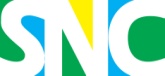 Os instrumentos de planejamento orçamentário deverão contemplar a apresentação dos programas e das ações, em coerência com os Planos de Cultura a serem implementadas pelos entes federados em regime de co-financiamento e de cooperação, para efetivamente expressarem o conteúdo do Plano Nacional de Cultura e do Sistema Nacional de Cultura.
Ministério 
da Cultura
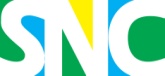 Principais Alocações dos Recursos Orçamentários
No orçamento do órgão gestor da política cultural na referida esfera de governo – destinados principalmente às atividades de gestão.
Nos Fundos de Cultura (constituídos como unidades orçamentárias) - destinados aos serviços, programas, projetos e ações das políticas públicas de cultura;
Ministério 
da Cultura
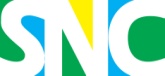 Política de Financiamento Público da Cultura
Estruturada, na esfera federal, por três instrumentos:
Orçamento do Ministério da Cultura e suas instituições vinculadas;
Lei nº 8.313/1991 (Lei Rouanet) - institui o Programa Nacional de Incentivo à Cultura (PRONAC) - estabelece três mecanismos destinados ao fomento e incentivo a projetos culturais: Fundo Nacional de Cultura (FNC), a renúncia fiscal (Mecenato) e os Fundos de Investimento nas Artes (Ficarts);
Lei nº 11.437 - estabelece dois mecanismos destinados ao financiamento de programas e projetos voltados para o desenvolvimento das atividades audiovisuais: o Fundo Setorial do Audiovisual e os Fundos de Financiamento da Indústria Cinematográfica Nacional – FUNCINES.
Ministério 
da Cultura
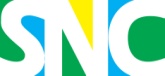 Os recursos investidos através da Lei Rouanet corresponderam ao montante de R$ 691 milhões no ano de 2005, superiores ao próprio orçamento do Ministério da Cultura - R$ 523 milhões, no ano de 2005.
Para o fortalecimento da lógica sistêmica, fundamental é o fortalecimento do Fundo Nacional de Cultura enquanto instrumento republicano e federalista de distribuição de recursos orçamentários.
Ministério 
da Cultura
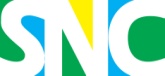 Mecanismos de Financiamento das Políticas Públicas de Cultura
Proposta de reforma da Lei Rouanet por meio da instituição do Programa Nacional de Fomento e Incentivo à Cultura - PROCULTURA:
Fortalecimento do Fundo Nacional de Cultura – como principal mecanismo de financiamento do SNC e das políticas públicas de cultura.
Manutenção e aperfeiçoamento dos mecanismos de renúncia fiscal (mecenato) e dos fundos de investimento nas artes; e
Ministério 
da Cultura
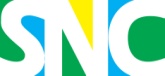 Mecanismos de Financiamento das Políticas Públicas de Cultura
O PROCULTURA prevê o fortalecimento do FNC através da criação de seus Fundos Setoriais, da gestão paritária e do aporte de recursos dos Fundos de Investimentos Regionais ao FNC.
SNC - gestão das receitas do FNC - estabelecimento de critérios públicos e transparentes de repartição de receitas que atenda ao princípio federativo: distribuição mediante transferências vinculadas (obrigatórias) ou voluntárias.
Ministério 
da Cultura
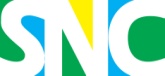 2.7.3. Sistemas de Informações e 			Indicadores Culturais
Informações sobre o campo da Cultura são fundamentais para subsidiar o planejamento e a tomada de decisão
O Ministério da Cultura, por meio da Secretaria de Políticas Culturais, está desenvolvendo o Sistema Nacional de Informações e Indicadores Culturais
Tem por finalidade integrar os cadastros culturais e os indicadores a serem coletados pelos municípios, os estados e o governo federal, para gerar informações e estatísticas da realidade cultural brasileira
Ministério 
da Cultura
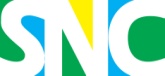 O sistema de informações sobre cultura no Brasil tem a finalidade de ser fonte de dados e indicadores para a formulação e reformulação de políticas em diferentes esferas da gestão pública.
A gestão da informação a partir dos dados e análises qualitativas e quantitativas fornecidos pelo Sistema de Indicadores e Informações Culturais tem como um de seus objetivos produzir condições - informações gerenciais - para as operações de gestão, monitoramento e avaliação das políticas implementadas pelo SNC.
Ministério 
da Cultura
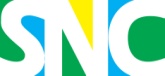 Há um grande desafio na gestão da informação no campo da cultura - estabelecer uma base de dados comum e uma estruturação para os sistemas de informação já existentes em alguns estados e municípios, que possibilite a comunicação entre eles.
Cabe ao Ministério da Cultura, no processo de implementação do SNC, coordenar um processo de reestruturação desses sistemas locais a partir de um modelo nacional, construído conjuntamente com os Estados e Municípios que já constituíram seus sistemas. Em seguida disseminar esse sistema para os demais Estados e Municípios.
Ministério 
da Cultura
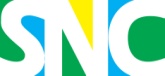 2.7.4. Relatório Anual de Gestão
Deverá avaliar o cumprimento das realizações, dos resultados ou dos produtos, obtidos em função das metas prioritárias, estabelecidas no Plano Nacional de Cultura consolidado em um Plano de Ação Anual; bem como da aplicação dos recursos em cada esfera de governo em cada exercício anual. 
Destina-se a sintetizar e divulgar informações sobre os resultados obtidos e sobre a probidade dos gestores do SNC às instâncias formais do SNC, ao Poder Legislativo, ao Ministério Público e à sociedade como um todo. 
Sua elaboração compete ao respectivo gestor do SNC, mas deve ser obrigatoriamente referendado pelos respectivos Conselhos de Política Cultural.
Ministério 
da Cultura
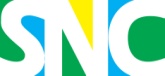 2.8  Recursos Financeiros do Sistema Nacional de Cultura
Política de Financiamento Público da Cultura
Fontes de Financiamento do SNC
Mecanismos de Financiamento das Políticas Públicas de Cultura
Critérios de Partilha e de Transferência de Recursos da União para Estados e Municípios no SNC
Recursos do Orçamento
Orçamento Público da Cultura no Brasil
Orçamento da Cultura do Governo Federal
Ministério 
da Cultura
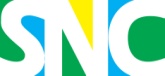 Orçamento Público da Cultura no Brasil
Ministério 
da Cultura
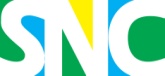 Orçamento Público da Cultura no Brasil
Ministério 
da Cultura
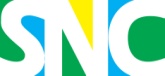 Orçamento da Cultura do Governo Federal
Ministério 
da Cultura
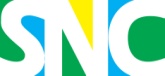 2.9 Política Nacional de Formação na Área da Cultura
Linhas Básicas da Política Nacional de Formação na Área da Cultura
Mapeamento e Avaliação das Instituições Formadoras em Política e Gestão Culturais no Brasil
Mapeamento e avaliação das Instituições Formadoras
Criação da Rede de Instituições de Formação na Área da Cultura
Programa Nacional de Formação na Área da Cultura
Formação e Qualificação em Política e Gestão Culturais
Ministério 
da Cultura
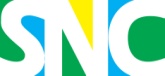 2.10    Estratégia de Implementação do SNC
O Processo de Implementação do SNC
Estratégia para Institucionalização e Implementação do SNC
Programa de Fortalecimento Institucional e Gestão Cultural
Institucionalização do Sistema Nacional de Cultura
Ministério 
da Cultura
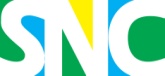 2.10    Estratégia de Implementação do SNC
Institucionalização do Sistema Nacional de Cultura
Acordo de Cooperação Federativa do SNC
PEC Nº 416/2005, que institui o Sistema Nacional de Cultura
PEC Nº 150/2003, para destinação de recursos à cultura
PEC Nº 049/2007, para inserção da cultura no rol dos direitos sociais
Projeto de Lei Nº 6.722/2010 que institui o PROCULTURA
Projeto de Lei de Regulamentação do Sistema Nacional de Cultura
Lei Nº 12.343/2010, que Institui o Plano Nacional de Cultura
Decreto Nº 5.520 de 24 de Agosto de 2005, que Institui o Sistema Federal de Cultura e o Conselho Nacional de Política Cultural
Projetos de Lei de constituição dos Sistemas de Cultura dos Municípios , Estados e Distrito Federal.
Ministério 
da Cultura
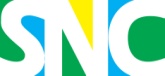 2.10    Estratégia de Implementação do SNC
Estratégia de Institucionalização e Implementação do SNC
O processo de implementação do Sistema Nacional de Cultura deve ter como características determinantes a progressividade e a continuidade. Assim sendo, como o foram os demais sistemas, os seus componentes e as suas instâncias de articulação, pactuação e deliberação serão implementados gradualmente e seguindo ritmos diferentes nos diversos Estados e Municípios do país.
Ministério 
da Cultura
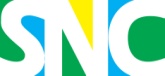 2.10    Estratégia de Implementação do SNC
Estratégia de Institucionalização e Implementação do SNC
Consolidação, partir deste documento, de uma proposta de estruturação do Sistema Nacional de Cultura, pactuada entre os três entes federados - através do Ministério da Cultura e dos Fóruns de Secretários Estaduais e dos Secretários das Capitais - a ser submetida à analise e aprovação do Conselho Nacional de Política Cultural.
Ministério 
da Cultura
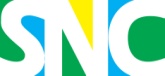 2.10    Estratégia de Implementação do SNC
Estratégia de Institucionalização e Implementação do SNC
Retomada do processo de institucionalização com a assinatura do Acordo de Cooperação Federativa, entre os entes federados, para implementação do Sistema Nacional de Cultura.
Promoção do fortalecimento institucional do Sistema Nacional de Cultura através da capacitação dos gestores públicos e conselheiros de cultura, com a realização dos Seminários do Sistema Nacional de Cultura e dos Cursos de Formação em Gestão Cultural.
Ministério 
da Cultura
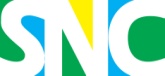 2.10  Estratégia de Implementação do SNC
Estratégia de Institucionalização e Implementação do SNC
Implementação do Sistema Nacional de Informações e Indicadores Culturais, numa ação articulada do MinC com os Estados e Municípios.
Elaboração, a partir da estrutura pactuada entre os entes federados e aprovada pelo Conselho Nacional de Política Cultural, de substitutivo à PEC 416/2005, que institui o Sistema Nacional de Cultura, encaminhando-a ao relator da Comissão Especial do Congresso Nacional que aprecia a matéria.
Ministério 
da Cultura
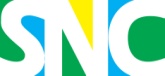 2.10    Estratégia de Implementação do SNC
Estratégia de Institucionalização e Implementação do SNC
Elaboração e encaminhamento ao Congresso Nacional do Projeto de Lei que normatiza o Sistema Nacional de Cultura, definindo o seu perfil, constituição, funcionamento, mecanismos de interrelação entre os seus componentes e instâncias de articulação, pactuação e deliberação.
Ministério 
da Cultura
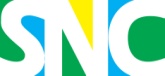 2.10    Estratégia de Implementação do SNC
Estratégia de Institucionalização e Implementação do SNC
Substituição do Decreto Nº 5.520 de 24 de Agosto de 2005, que Institui o Sistema Federal de Cultura e dispõe sobre a composição e funcionamento do Conselho Nacional de Política Cultural, compatibilizando-o com a estrutura proposta para o Sistema Nacional de Cultura.
Articulação no Congresso Nacional para aprovação da PEC 150/2003, para destinação de recursos à cultura.
Ministério 
da Cultura
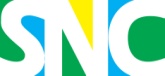 2.10    Estratégia de Implementação do SNC
Estratégia de Institucionalização e Implementação do SNC
Articulação no Congresso Nacional para aprovação da PEC 236/2008, para inserção da cultura no rol dos direitos sociais no Art. 6º da Constituição Federal.
Compatibilização do substitutivo do Projeto de Lei Nº 6.835 que Institui o Plano Nacional de Cultura com a estrutura proposta para o Sistema Nacional de Cultura e articulação no Congresso Nacional para sua aprovação.
Ministério 
da Cultura
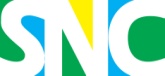 2.10    Estratégia de Implementação do SNC
Estratégia de Institucionalização e Implementação do SNC
Compatibilização do Projeto de Lei que institui o Programa de Fomento e Incentivo à Cultura – PROFIC com a proposta para o Sistema Nacional de Cultura e articulação no Congresso Nacional para sua aprovação.
Elaboração e Aprovação de Projetos de Lei de Criação ou Reestruturação dos Sistemas de Cultura, dos Órgãos Gestores, dos Conselhos de Política Cultural, dos Fundos e Planos de Cultura dos Estados, do Distrito Federal e dos Municípios.
Ministério 
da Cultura
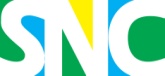 3. Acordo de Cooperação Federativa do SNC
Ministério 
da Cultura
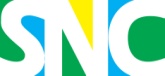 Acordo de Cooperação Federativa


Firmado entre a União, por intermédio do Ministério da Cultura – MinC e os Estados, o Distrito Federal e os Municípios, tendo por objeto estabelecer as condições e orientar a instrumentalização necessária para o desenvolvimento do Sistema Nacional de Cultura – SNC, com implementação coordenada e/ou conjunta de programas, projetos e ações.
Ministério 
da Cultura
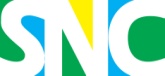 Obrigações do Ministério da Cultura


Coordenar e desenvolver o Sistema Nacional de Cultura – SNC;
Criar condições de natureza legal, administrativa, participativa e orçamentária para o desenvolvimento do Sistema Nacional de Cultura;
Apoiar a criação, a implementação e o desenvolvimento dos Sistemas Estaduais, Municipais e Distrital de Cultura;
Elaborar , em conjunto com a sociedade, institucionalizar e implementar o Plano Nacional de Cultura;
Ministério 
da Cultura
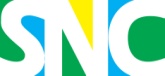 Obrigações do Ministério da Cultura


Manter ativo e fortalecer o Conselho Nacional de Política Cultural;
Realizar, pelo menos a cada quatro anos, as Conferências Nacionais de Cultura;
Apoiar a realização das conferências estaduais, municipais e distrital de Cultura;
Criar e implementar a Comissão Intergestores Tripartite para operacionalização do Sistema Nacional de Cultura;
Ministério 
da Cultura
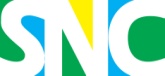 Obrigações do Ministério da Cultura


Implantar e coordenar o Sistema Nacional de Informações e Indicadores Culturais;
Criar o Sistema Nacional de Financiamento à Cultura, aprimorando, articulando e fortalecendo os diversos mecanismos de financiamento da cultura, em especial, o Fundo Nacional de Cultura, no âmbito da União;
Compartilhar recursos para a execução de programas, projetos e ações culturais, no âmbito do SNC;
Ministério 
da Cultura
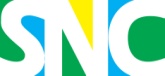 Obrigações do Ministério da Cultura


Acompanhar a execução de programas e projetos culturais, no âmbito do SNC;
Fomentar e regulamentar a constituição de sistemas setoriais nacionais de cultura;
Fomentar, no que couber, a integração/consorciamento de Estados e Municípios para a promoção de metas culturais;
Designar  formalmente um responsável pelo acompanhamento dos compromissos decorrentes do pactuado neste Acordo e em seus Planos de Trabalhos.
Ministério 
da Cultura
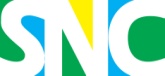 Obrigações dos Estados


Criar, coordenar e desenvolver o Sistema Estadual de Cultura – SEC;
Integrar-se ao Sistema Nacional de Cultura;
Criar condições de natureza legal, administrativa, participativa e orçamentária para sua integração ao Sistema Nacional de Cultura;
Criar e implementar a Comissão Intergestores Bipartite para operacionalização do Sistema Estadual de Cultura;
Ministério 
da Cultura
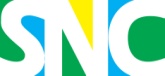 Obrigações dos Estados


Apoiar a criação, implementação e desenvolvimento dos Sistemas Municipais de Cultura;
Elaborar , em conjunto com a sociedade, institucionalizar e implementar o Plano Estadual de Cultura;
Criar e implantar ou reestruturar o Conselho Estadual de Política Cultural, garantindo o seu funcionamento e a composição de, no mínimo, 50% de representantes da Sociedade Civil, eleitos democraticamente;
Ministério 
da Cultura
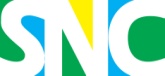 Obrigações dos Estados

Criar e implantar, manter ou reestruturar o Sistema Estadual de Financiamento à Cultura, aprimorando, articulando e fortalecendo os diversos mecanismos de financiamento da cultura, em especial, o Fundo Estadual de Cultura, garantindo recursos para o seu funcionamento;
Apoiar a realização das Conferências Municipais de Cultura e realizar as Conferências Estaduais de Cultura, previamente às Conferências Nacionais, seguindo o calendário estabelecido pelo Ministério da Cultura;
Ministério 
da Cultura
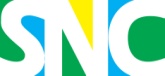 Obrigações dos Estados


Apoiar a realização e participar das Conferências Nacionais de Cultura;
Compartilhar recursos para a execução de programas, de projetos e de ações culturais no âmbito do SNC;
Compartilhar informações por meio do Sistema Nacional de Informações e Indicadores Culturais disponibilizado pela União; 
Implantar e regulamentar as normas específicas locais dos sistemas setoriais de cultura;
Ministério 
da Cultura
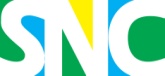 Obrigações dos Estados


Fomentar a participação social por meio da criação de Fóruns Estaduais de Cultura;
Promover a integração com Municípios e a União, para a promoção de metas culturais conjuntas, inclusive por meio de consórcios públicos;
Designar formalmente responsável pelo acompanhamento dos compromissos  decorrentes deste Acordo e de seu Plano de Trabalho.
Ministério 
da Cultura
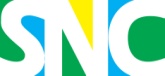 Obrigações dos Municípios


Criar, coordenar e desenvolver o Sistema Municipal de Cultura – SMC;
Integrar-se ao Sistema Nacional de Cultura;
Criar condições de natureza legal, administrativa, participativa e orçamentária para sua integração ao Sistema Nacional de Cultura;
Integrar-se ao Sistema Estadual de Cultura;
Elaborar, em conjunto com a sociedade, institucionalizar e implementar o Plano Municipal de Cultura;
Ministério 
da Cultura
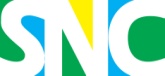 Obrigações dos Municípios


Criar e implantar ou reestruturar o Conselho Municipal de Política Cultural, garantindo o funcionamento e a composição de, no mínimo, 50% de representantes da Sociedade Civil, eleitos democraticamente;
Criar e implantar, manter ou reestruturar o Sistema Municipal de Financiamento à Cultura, aprimorando, articulando e fortalecendo os diversos mecanismos de financiamento da cultura, em especial, o Fundo Municipal de Cultura, garantindo recursos para o seu funcionamento;
Ministério 
da Cultura
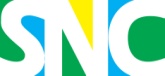 Obrigações dos Municípios


Realizar as Conferências Municipais de Cultura, previamente às Conferências Estaduais e Nacionais, seguindo o calendário estabelecido pelo MinC;
Apoiar a realização e participar das Conferências Estaduais e Nacionais de Cultura;
Compartilhar recursos para a execução de ações, programas e projetos culturais no âmbito do SNC;
Ministério 
da Cultura
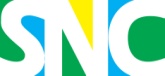 Obrigações dos Municípios


Compartilhar informações por meio do Sistema Nacional de Informações e Indicadores Culturais disponibilizado pela União; 
Implantar e regulamentar as normas específicas locais dos sistemas setoriais de cultura;
Fomentar a participação social por meio da criação de Fóruns Municipais de Cultura;
Ministério 
da Cultura
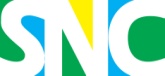 Obrigações dos Municípios


Promover a integração com outros Municípios, com o Estado e a União, para a promoção de metas culturais conjuntas, inclusive por meio de consórcios públicos;
Designar formalmente responsável pelo acompanhamento dos compromissos  decorrentes deste Acordo e de seus Planos de Trabalho.
Ministério 
da Cultura
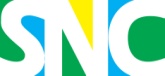 Plano de Trabalho


Os compromissos assumidos a serem desenvolvidos, em decorrência da assinatura do Acordo de Cooperação, serão detalhados num Plano de Trabalho, onde constará a relação de atividades, o cronograma de execução e metas a serem atingidas. 
A elaboração do Plano de Trabalho deverá ser realizada em comum acordo entre as partes, a partir da publicação do Acordo de Cooperação no Diário Oficial da União.
Ministério 
da Cultura
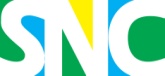 Implementação de Programas 


A implementação coordenada e/ou conjunta de programas, projetos e ações, negociada entre as partes, será formalizada em instrumentos específicos, os quais serão parte integrante do Acordo de Cooperação Federativa, independente de transcrição.
Ministério 
da Cultura
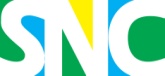 Acompanhamento do Acordo de Cooperação Federativa


Cada partícipe do Acordo de Cooperação designará no prazo de 30 dias, após a sua publicação no Diário Oficial da União, a indicação do responsável pelo acompanhamento do Acordo, o qual será responsável pelo cumprimento das obrigações pactuadas, detalhadas em metas descritas no Plano de Trabalho.
Ministério 
da Cultura
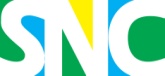 Responsabilidades dos Representantes


Desenvolver os compromissos pactuados no Plano de Trabalho para alcance dos objetivos do Sistema Nacional de Cultura;
Atuar na interlocução com o Governo Federal e demais entes da Federação no sentido de desenvolver o Sistema Nacional de Cultura;
Coordenar o processo de realização das conferências locais/regionais de cultura;
Ministério 
da Cultura
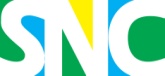 Responsabilidades dos Representantes


Fornecer e atualizar as informações solicitadas para o Sistema Nacional de Informações e Indicadores Culturais;
Participar das atividades e ações executadas pelo Ministério da Cultura, relativas ao Sistema Nacional de Cultura, quando for solicitado.
Ministério 
da Cultura
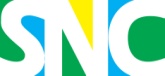 Divulgação


Os partícipes do Acordo de Cooperação deverão dar, de forma pública e impessoal, ampla divulgação das ações e dos resultados alcançados, de modo a manter a sociedade informada e integrada ao Sistema Nacional de Cultura de forma ativa;
Utilizar e respeitar os padrões de identidade visual do SNC, de programas, de projetos e de ações desenvolvidas em conjunto, aplicando as regras vigentes durante os períodos eleitorais.
Ministério 
da Cultura
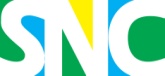 Vigência, Modificação ou Prorrogação do Acordo de Cooperação Federativa


O prazo de vigência do Acordo de Cooperação é da data de sua celebração até 31 de dezembro de 2011, podendo ser modificado, a qualquer tempo, ou prorrogado, subseqüentemente, mediante termos aditivos.
Ministério 
da Cultura
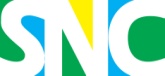 Resultados


Os compromissos assumidos e as atividades previstas no Plano de Trabalho deverão ser concretizadas até 31 de dezembro de 2011,  data final de vigência do Acordo de Cooperação.
Ministério 
da Cultura
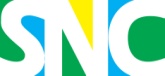 Integração de Estados e Municípios ao SNC Região Norte
*Inclusive Capital
Dados de 31/12/2010
Ministério 
da Cultura
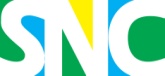 Integração de Estados e Municípios ao SNC Região Nordeste
*Inclusive Capital
Dados de 31/12/2010
Ministério 
da Cultura
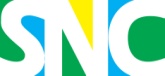 Integração de Estados e Municípios ao SNC
Região Sudeste
*Inclusive Capital
Dados de 31/12/2010
Ministério 
da Cultura
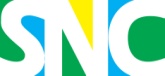 Integração de Estados e Municípios ao SNC Região Sul
*Inclusive Capital
Dados de 31/12/2010
Ministério 
da Cultura
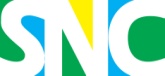 Integração de Estados e Municípios ao SNC
Região Centro Oeste
*Inclusive Capital
Dados de 31/12/2010
Ministério 
da Cultura
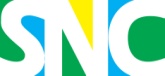 Integração de Estados e Municípios ao SNC
Brasil
Dados de 31/12/2010
Ministério 
da Cultura
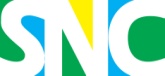 4. Continuidade do Processo de Construção do SNC
Ministério 
da Cultura
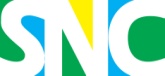 4.1 Próximos Passos na Construção do SNC
Atuar tanto no plano nacional quanto no âmbito local, enraizando o SNC em todos os pontos do país, chegando aos Estados e Municípios de todas as regiões do Brasil.
Articular apoios no Congresso Nacional para agilizar a aprovação, no ano de 2011, das PECs 416/2005 e 150/2003 e dos PLs do Procultura e da Regulamentação do SNC.
Definir as metas do Plano Nacional de Cultura, elaborar os Planos Setoriais, implantar o Sistema Nacional de Informações e Indicadores Culturais e apoiar os Estados e Municípios na elaboração e institucionalização dos respectivos Planos de Cultura.
Ministério 
da Cultura
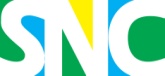 4.1 Próximos Passos na Construção do SNC
Ampliar a integração dos Estados e Municípios ao SNC, formalizado, por meio da assinatura dos Acordos de Cooperação Federativa.
Avançar, no plano interno do Ministério da Cultura, no processo de articulação e integração das diversas instâncias e órgãos do Sistema MinC, adotando um novo modelo de gestão inspirado nos doze princípios que regem o SNC.
Ministério 
da Cultura
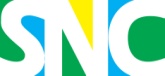 4.1 Próximos Passos na Construção do SNC
Avançar na institucionalização e no fortalecimento político e operacional dos Órgãos do MinC responsáveis pela implementação do Sistema Nacional de Cultura - com reforço dos recursos humanos, financeiros e de infra-estrutura - tanto na estrutura central do SNC, em Brasília, quanto nas Regionais do MinC.
Instalar a Comissão Intergestores Tripartite, operacionalizando o SNC com uma atuação conjunta dos governos federal, estaduais e municipais.
Reforçar as relações com os Fóruns dos Secretários e Dirigentes de Cultura dos Estados e dos Municípios.
Ministério 
da Cultura
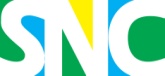 4.1 Próximos Passos na Construção do SNC
Lançar o Programa de Apoio ao Fortalecimento Institucional de Órgãos Gestores da Cultura, de âmbito nacional, para apoiar a criação e implementação de Sistemas de Cultura e qualificação da gestão cultural dos Estados e Municípios.
Disseminar, em todas as regiões do país, o Curso de Formação de Gestores Culturais - fundamental para a qualificação dos gestores responsáveis pela implementação e operacionalização dos Sistemas Estaduais e Municipais de Cultura.
Ministério 
da Cultura
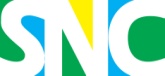 4.1 Próximos Passos na Construção do SNC
Realizar uma ampla divulgação, por meio dos mais diversos veículos de comunicação, da importância da cultura para o desenvolvimento do país e do papel estratégico do Sistema Nacional de Cultura.
Colocar a cultura na pauta do debate político do país, para que ela seja encarada como prioridade e tratada como política de Estado, fortalecendo o Sistema Nacional de Cultura como o principal instrumento para assegurar políticas públicas de cultura permanentes, estruturadoras e democráticas.
Ministério 
da Cultura
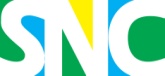 Ministério da Cultura
Secretaria de Articulação Institucional – SAI
Coordenadoria Geral de Relações Federativas e Sociedade

www.cultura.gov.br
blogs.cultura.gov.br/snc/
acordosnc@cultura.gov.br
sai@cultura.gov.br

Tel.    (61) 2024-2571